Fall Assessment Conference – Part 3Accessibility
Supports for Assessment
Georgia Student Assessment Program 2018–2019
9/11/2018
1
Webinar
All webinar recordings are available the day after the presentation. Click on the original registration link for any Assessment webinar to access the recording. 
September 11: https://attendee.gotowebinar.com/register/2101040668267229954 
September 13: https://attendee.gotowebinar.com/register/6814984566612689154 

This presentation file can be found at http://testing.gadoe.org
Certificates are now sent from GoToWebinar after live training sessions. Those watching recordings will not receive a certificate.
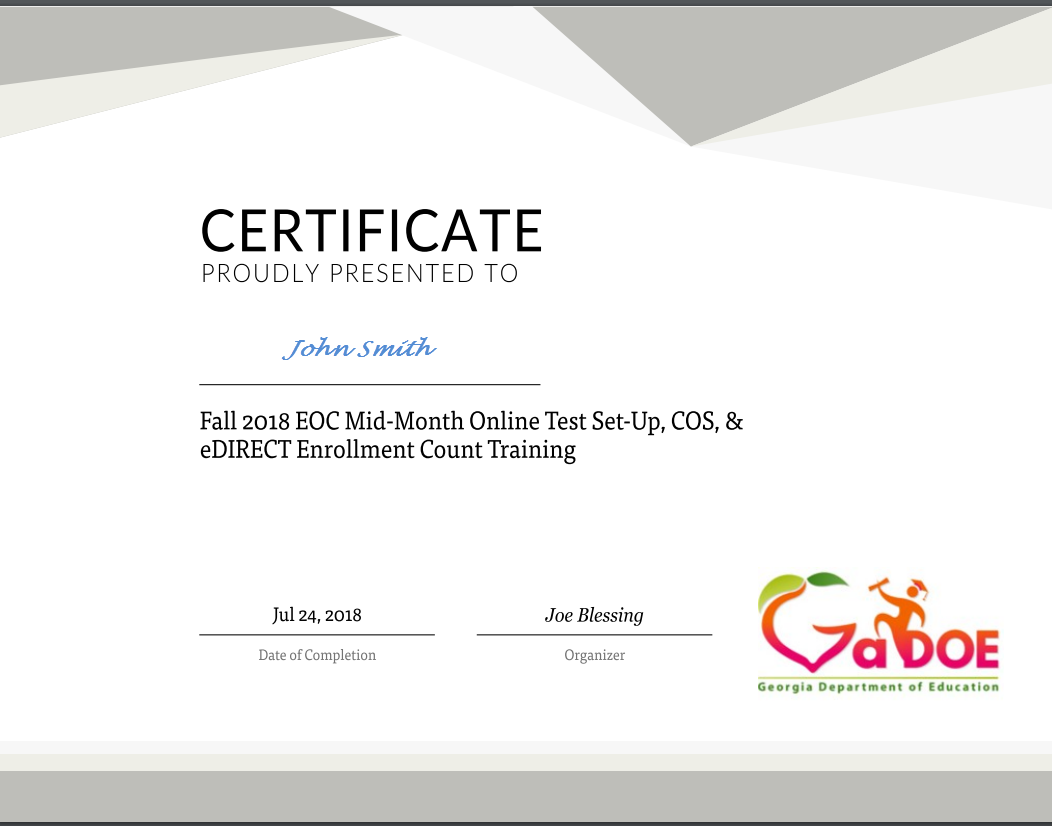 9/11/2018
2
Agenda
Overview
Test Development 
Test Administration Procedures
Universal Tools
Accommodations
Resources
Questions
9/11/2018
3
Overview
Georgia’s testing program, curriculum standards, and current technology allow the ability to
provide greater supports to all students;
General Education
English Learners 
Students with Disabilities
Students with 504 Plans
review existing accessibility policies; and
highlight the decision-making process that can be used by educational teams to select, administer, and evaluate various student supports.
9/11/2018
4
Paradigm Shift
Accessibility is now considered for students who previously would have been ineligible for specific accessibility features and accommodations.
Universal tools
Test Administration Procedures
Accommodations
9/11/2018
5
Paper Administration
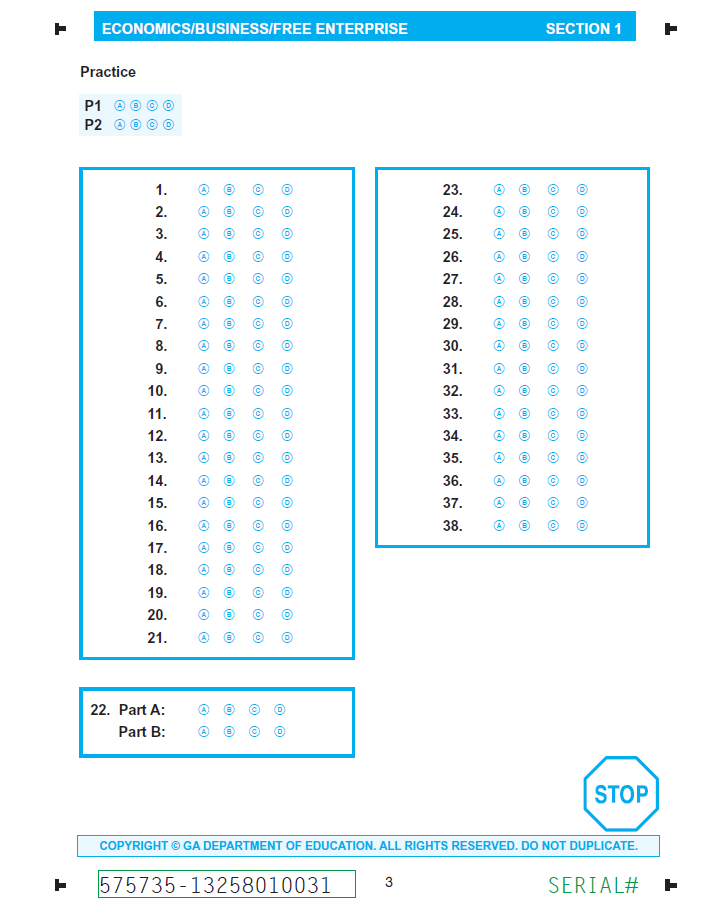 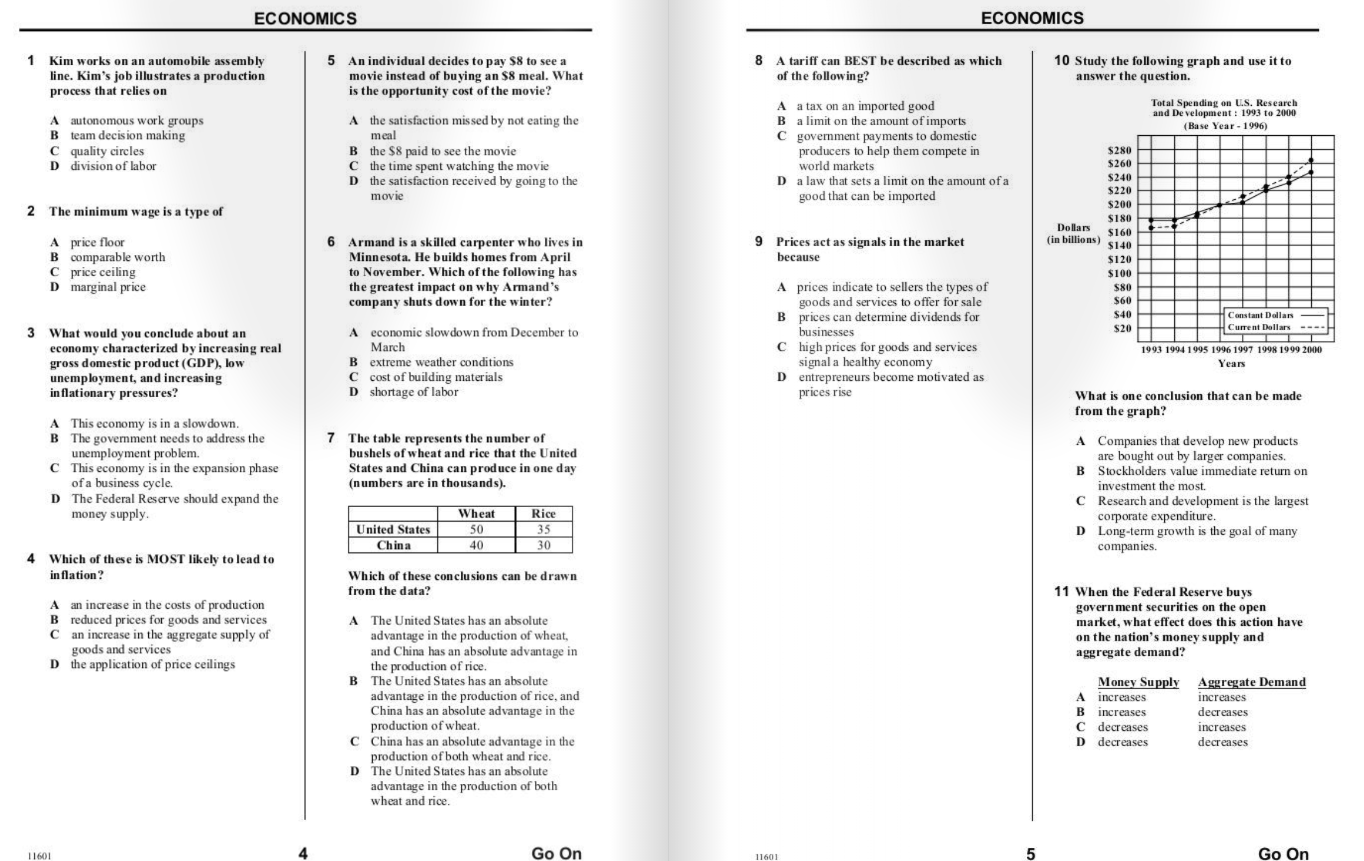 9/11/2018
6
Online Administration
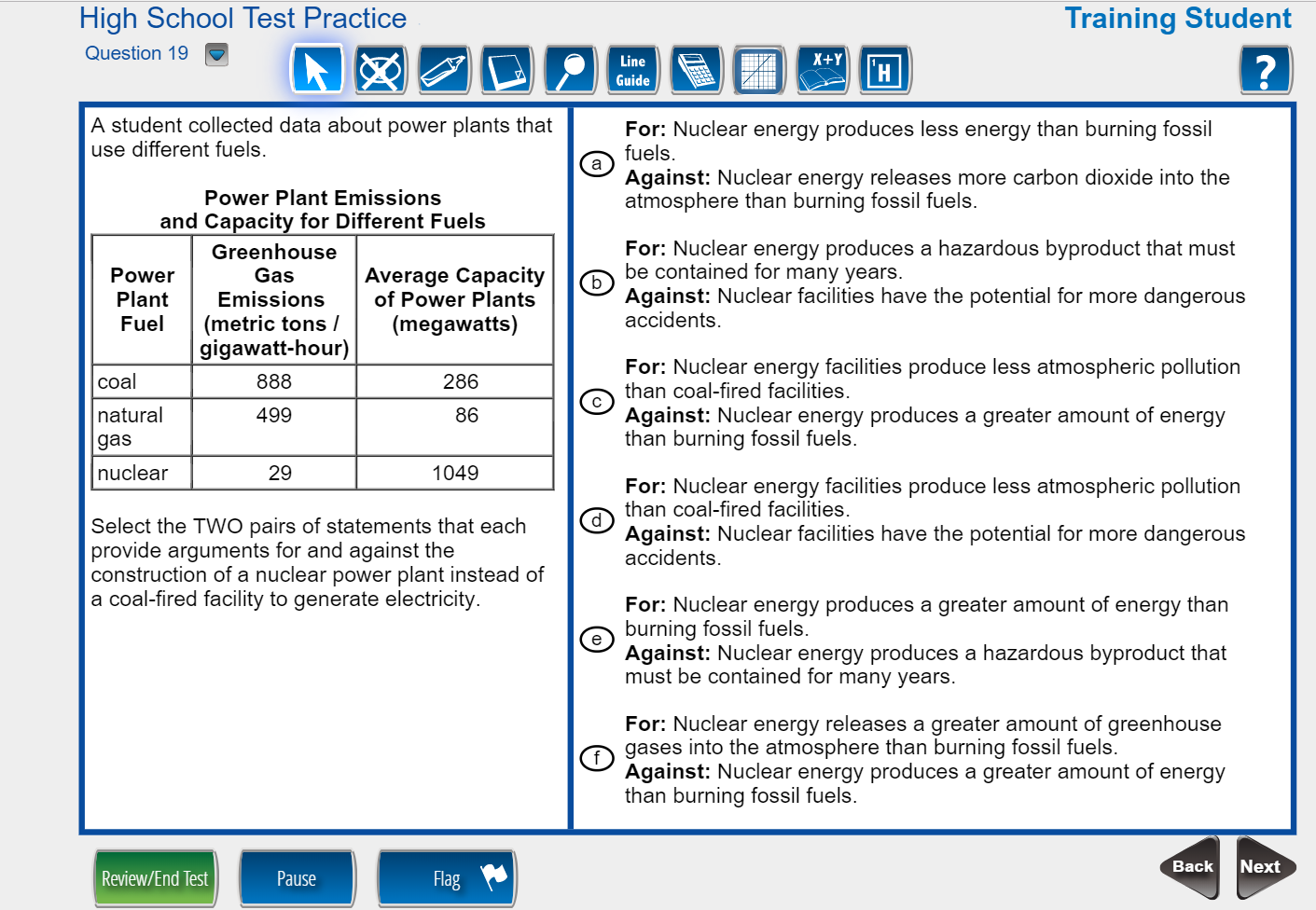 9/11/2018
7
Test Development
9/11/2018
8
Checks for Accessibility
Clearly defined constructs
Item developers consider:
Testing modes 
Accommodations
Online platform
Universal tools
Conduct field tests
Georgia teachers participate in content and bias reviews
Use principles of Universal Design
9/11/2018
9
Universal Design
9/11/2018
10
Georgia Teachers
Participate in content and bias reviews 
Over 100 Teachers representing
Every state region 
Core content area
Ethnic Group
Teachers of special student populations 
Verify appropriateness of test items
Review item performance data
9/11/2018
11
Test Development
9/11/2018
12
Structure of Assessment
Variety of Item Types
Technology Enhanced Items
Allows for better discrimination between students with partial knowledge and students with no knowledge
Selected Response
Constructed Response
Extended Writing
GAA 2.0
NAEP
ACCESS for ELLS 2.0
9/11/2018
13
Structure of GAA 2.0
Structure of GAA 2.0 
Discrete tasks developed for each grade and content area.
Tasks written to three (3) levels of complexity, starting with the least complex part and increasing in complexity. Most students should be able to engage with and respond to at least one part of each task. 
A scenario or passage is provided at the beginning of each task and serves as an introduction.
9/11/2018
14
GAA 2.0 Features
Use of scenarios to engage student interest and activate background knowledge
Large simple graphics
Accessible font size
Short simple sentences
Avoids extraneous wording
Use of common proper nouns (names)
Directive questions
9/11/2018
15
Three-Tiered Approach to Accessibility
9/11/2018
16
Support Types
Embedded Supports are delivered through the online platform.
Text-To-Speech
Line Guide
Non-Embedded Supports are independent of testing mode and provided by examiners.
Braille
Paper formula/reference sheet
Augmentative and Alternate Communication device
9/11/2018
17
Administration Procedures
9/11/2018
18
Administration Procedures
These procedures are allowed for all students provided that all testing and security requirements are met.
Care must be taken to ensure the use of these procedures does not lead to an irregularity.
Handheld Calculator
Printed Periodic Table
Printed Formula Sheets 
Testing arrangement
Classroom vs lab setting
Decisions for test administration procedures must be made at the system-level.
9/11/2018
19
Administration Procedures
Vary across assessments 
Depend upon the constructs being assessed 
Test design
9/11/2018
20
Universal Tools
9/11/2018
21
Universal Tools: Milestones
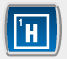 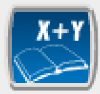 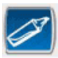 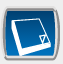 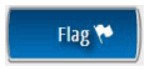 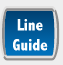 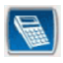 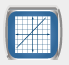 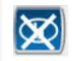 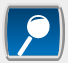 9/11/2018
22
Universal Tools: ACCESS
Embedded in the computer-based test 
Do not need to be designated in WIDA AMS – all students may use these.
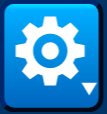 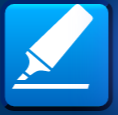 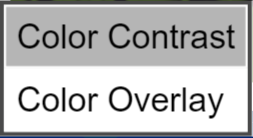 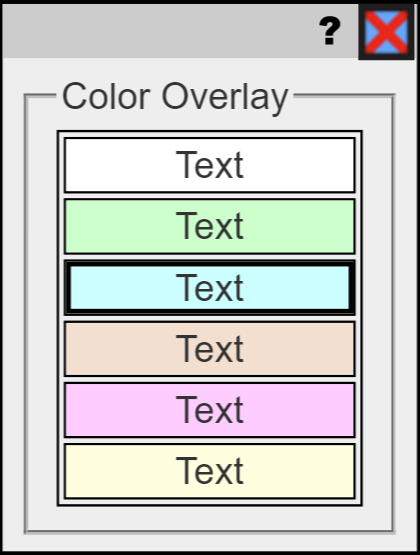 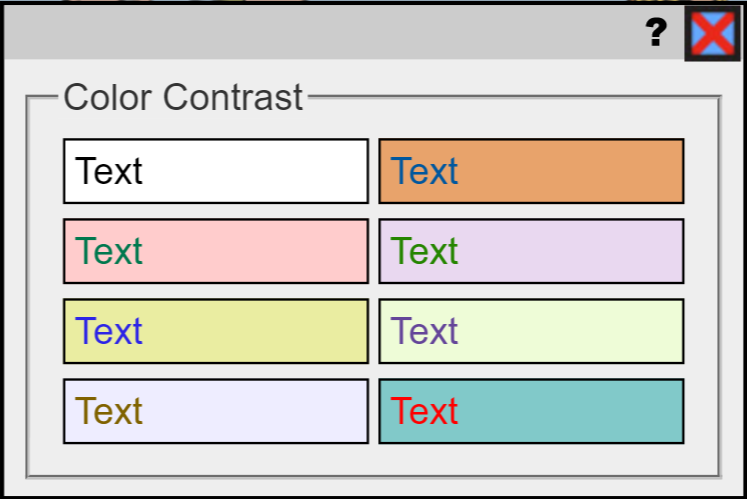 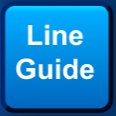 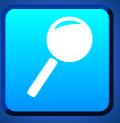 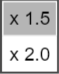 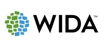 9/11/2018
23
[Speaker Notes: Here, continuing on page 13 of the participant packet, are the ACCESS for ELLs 2.0 universal tools available for online testing. 
 
They are embedded in the computer-based test and can be used by all students. Some of these tools, such as color contrast settings, may be novel to students, and the students may want to experiment with them. Educators must ensure that students have opportunities to practice using the tools and help students determine when a tool may be appropriate and useful. 
 
Making connections between learning strategies used during instruction and similar universal tools available on the assessment also may help students use them effectively. For example, while demonstrating the online assessment to students, talk about when they have used a highlighter during instructional activities, and demonstrate using it in the online test engine.
 
In the Test Demo video on WIDA AMS, to be viewed prior to testing, students will see how to use these tools and practice using them prior to test administration to see if they will be helpful.]
Universal Tools: NAEP
9/11/2018
24
Ensure Better Access
Tools designed to provide better access
Students should know how and when to use
Highlighter—mark key details and the main idea
Line Guide—track print top to bottom
Sticky Note—annotating text, recording thoughts questions
Cross off—eliminating choice, structure thoughts
Magnifier—enlarge information on the screen
9/11/2018
25
Experience Online Testing Georgia
http://www.gaexperienceonline.com/
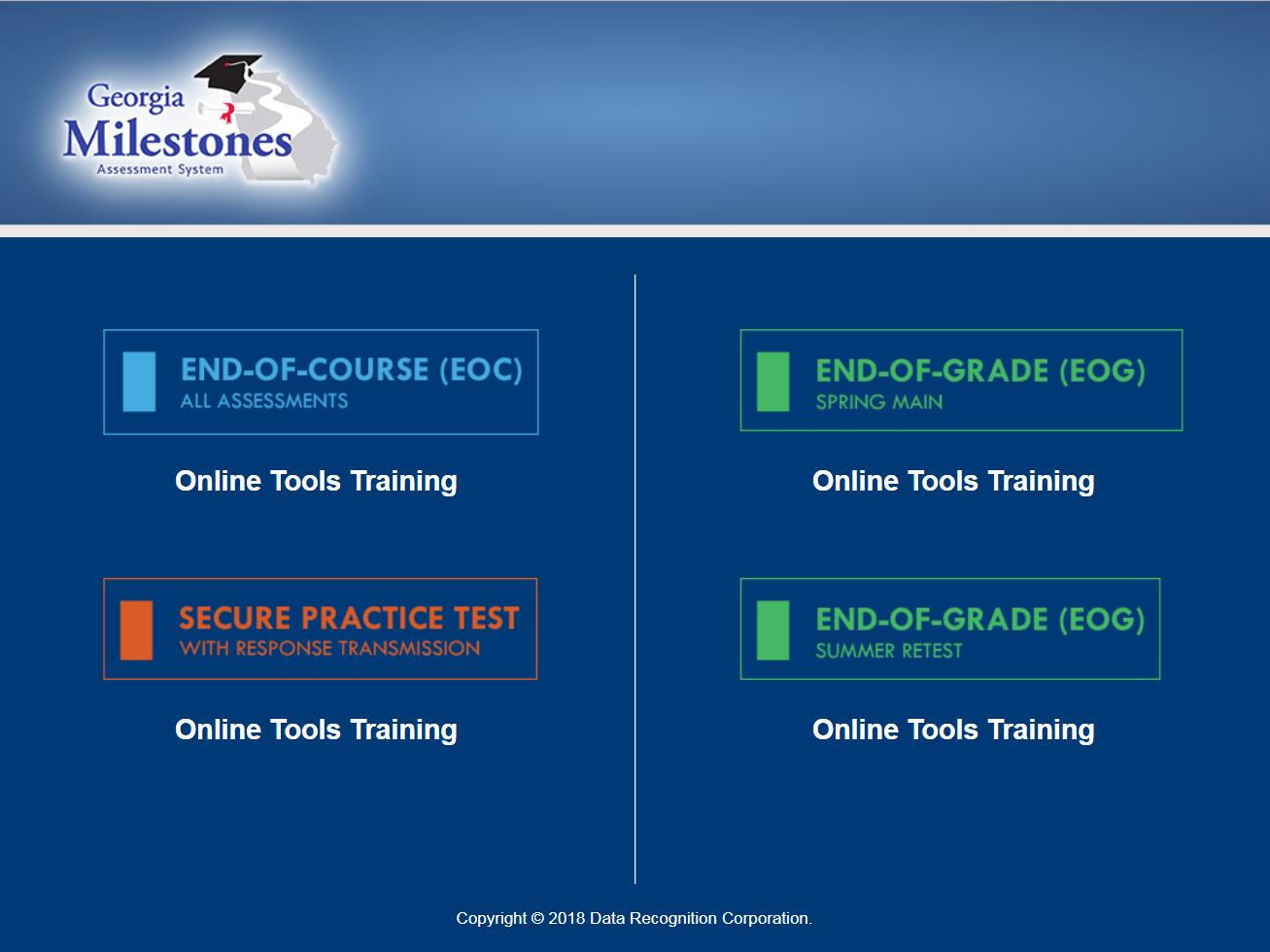 9/11/2018
26
ACCESS for ELLs 2.0 Test Practice
Log into the WIDA Portal 
 https://wbte.drcedirect.com/WIDA/portals/wida
9/11/2018
27
Ensure Better Access
Accessibility is tied to daily instruction
Teachers model in whole groups
Students exposure
Using classroom technology
Use media specialist/technology supports
9/11/2018
28
Who will tools benefit?
Students with weaker organizational skills
Students who have challenges transferring and tracking information
Students have difficulty remembering information
9/11/2018
29
Selected Georgia Standards
Grade 3 - ELAGSE3W6: With guidance and support from adults, use technology to produce and publish writing (using keyboarding skills) as well as to interact and collaborate with others
Grade 4 - ELAGSE4W6: With some guidance and support from adults, use technology, including the Internet, to produce and publish writing as well as to interact and collaborate with others; demonstrate sufficient command of keyboarding skills to type a minimum of one page in a single sitting
Grade 5 - ELAGSE5W6: With some guidance and support from adults, use technology, including the Internet, to produce and publish writing as well as to interact and collaborate with others; demonstrate sufficient command of keyboarding skills to type a minimum of two pages in a single sitting
9/11/2018
30
Accommodations
9/11/2018
31
Accommodations
Accommodations allow access…
they are practices and procedures in the areas of presentation, response, setting, and scheduling that provide equitable instructional and assessment access for students with disabilities 
Accommodations reduce or eliminate the effects of a student’s disability or limited English proficiency
Accommodations do not provide an unfair advantage
Accommodations do not reduce or change learning expectations
9/11/2018
32
Modifications
Modifications, on the other hand, involve:
Changing, lowering, or reducing learning or assessment expectations 
May result in implications that could adversely affect a student throughout that individual’s educational career
Examples include
Requiring a student to learn less material
Revising assignments or tests to make them easier
Modifications are not allowed on Georgia assessments
9/11/2018
33
Important Points
Allowable accommodations always grow out of the content and skills measured by the assessment and the purpose of the assessment
Teams and committees should consider the purpose and content of the assessment as well as the individual student’s need and circumstance when selecting accommodations
Inappropriate use of accommodations can (and does!) negatively impact student achievement
9/11/2018
34
Accommodations
Accommodations provide access for demonstration of achievement
Allow participation
Do not guarantee proficiency 
and therefore should not be selected solely as mean to help ensure proficiency
Must be required by the student in order to participate in the assessment
Must be provided during routine instruction and assessment in the classroom (both before and after the state tests are administered)
9/11/2018
35
Accommodations
Some accommodations appropriate for instruction are not appropriate for assessments
It may be appropriate to use some instructional accommodations to provide access to grade level content, but these should be faded over time
The ultimate goal is always meaningful measurement of what the student has learned as a result of instruction
9/11/2018
36
Accommodations
In Georgia accommodations MAY NOT
Alter, explain, simplify, paraphrase, or eliminate any test item, reading passage, writing prompt, or choice option
Provide verbal or other clues or suggestions that hint at or give away the correct response to the student
Only state-approved accommodations may be used on state-mandated assessments, following the guidance issued
9/11/2018
37
Eligible Students
Students eligible for accommodations include:
Students with Disabilities
students with individualized educational plans
students served under Section 504*
English Learners
Students qualifying for language assistance services
EL students who are also SWD
Students who have exited language assistance services in the last two years (EL-Monitored)**
*Only in the rarest of circumstances would a 504 student qualify for a conditional accommodation
**ELL-M students are not eligible for conditional accommodations
9/11/2018
38
Target Skills vs Access Skills
Target Skills: those skills and concepts the test is designed to measure
Access Skills: those needed by the student to demonstrate knowledge and application of the target skills

Accommodations do not alter target skills
9/11/2018
39
Key Considerations
Different tests serve different purposes 
Accommodations may be allowed for one test, but not for another…it has to do with the test’s purpose and what is it designed to measure
When considering an accommodation, consider the purpose of the test and what it is designed to measure
9/11/2018
40
Key Considerations
It is important that we match the right student to the right tool
In making decisions we need to think about the student characteristics (disability/language proficiency) and how those characteristics interact with the specific content area
Decisions should be made individually and can differ by content area based on need
9/11/2018
41
Key Considerations
For students with disabilities we should consider –
The characteristics of the disability or the combination of disabilities for the individual student 
How the disability affects/impacts the learning of specific content
How the disability affects/impacts the demonstration of learning
9/11/2018
42
Key Considerations
For English Learners we should consider –
The student’s level of English proficiency
The student’s level of literacy in English
The student’s level of native language proficiency
The student’s level of literacy in native language
9/11/2018
43
Key Considerations
For English Learners who also have a disability we should consider –
Whether the need is based on 
The individual student’s disability or 
Language acquisition needs or
Some combination of both
Examples of all EL students with the same accommodations would be reason for concern as accommodations are based on individual student need.
The IEP team should include an ESOL teacher to help make appropriate decisions – services should be coordinated
9/11/2018
44
Key Considerations
For all students we should consider – 
The student’s need for the accommodation
The student’s experience with the accommodation
The accommodation was of benefit to the student
The student’s feelings and beliefs about the accommodation
9/11/2018
45
Standard Accommodations
Accommodations which provide access to students to demonstrate their achievement of target skills
Standard accommodations do not alter or encroach on the construct measured
As with any accommodation, it is important that the student require the accommodation and use it regularly during routine instruction and assessment
9/11/2018
46
Conditional Accommodations
More expansive accommodations that provide access for students with more severe disabilities who would not be able to access the assessment to demonstrate their achievement without such support
Should be used sparingly, per State Board Rule
Must be considered when interpreting scores
9/11/2018
47
Conditional Accommodations
Guidance on the appropriate use of conditional accommodations is provided in the Student Assessment Handbook
Only students meeting the guidance criteria are eligible for conditional accommodations
The educational plans for students qualifying for conditional accommodations must include specific goals that address the deficits which necessitate the accommodation
9/11/2018
48
Conditional Accommodations
Three accommodations are considered conditional for the Georgia Milestones Assessment:
Signing ELA passages (SWD only)
Oral reading of ELA passages (grades 3 – 12)
Use of a basic function calculator (SWD only) for students in grades 3-5
No student in grades 6-12 can use a calculator on the no-calculator subsection of test
Most students are expected to participate in standard administrations, with less than 3% receiving a conditional administration (State Board Rule 160-3-1.07)
9/11/2018
49
Why must we attend to the guidance for conditional accommodations?
These accommodations were never intended to be available for all students

The guidance is designed to protect the accommodations for students who truly require them
9/11/2018
50
Why must we attend to the guidance for conditional accommodations?
Anytime an accommodation is considered it is important to reflect what the test is designed to measure
The goal is meaningful (i.e., valid) measurement of student achievement

It is important to consider the long term effects of inappropriate accommodation use
Accommodations should foster independence, not dependence
9/11/2018
51
Consider the Constructs
Each section of ELA tests has items that are designed to measure reading comprehension
Inherent in the state curriculum in the elementary and middle grades are reading strategies and skills
Each test has a range of passages on it

The Georgia Milestones mathematics tests in grades 3-5 are designed to measure computational skill and mathematical understanding
Inherent in the state curriculum in the elementary and middle grades are mathematics procedures and processes
9/11/2018
52
Key Consideration
Conditional accommodations provide additional access to the test for certain students
students must still interact with text and numbers (basic calculator only for students in grades 3-5)
in this way, the accommodation facilitates the students’ access and is not a substitute for the skills measured
9/11/2018
53
Oral Reading of ELA Passages: SWD
The use of this conditional accommodation for the English Language Arts Georgia Milestones, regardless of grade level, must be restricted to only those students with IEPs who meet the ALL eligibility criteria outlined below: 
The student has a specific documented disability that severely limits or prevents his or her ability to decode text at any level of difficulty, even after varied and repeated attempts to teach the student to do so (i.e., the student is a non-reader, not simply reading below grade level); and
The student has access to printed materials only through a reader or electronic format during routine instruction; and 
There are clear and specific goals within the student’s IEP addressing the deficits which necessitate the need for this conditional accommodation.
9/11/2018
54
Signing of ELA Passages: SWD
The use of this conditional accommodation for the English Language Arts Georgia Milestones, regardless of grade level, must be restricted to only those students with IEPs who meet the ALL eligibility criteria outlined below: 
1. The student is deaf and has a specific documented disability that severely limits or prevents his or her ability to decode text at any level of difficulty, even after varied and repeated attempts to teach the student to do so; and 
2. The student has access to printed materials only through a sign-language interpreter or is provided with signed text or other electronic format during routine instruction; and 
3. There are clear and specific goals within the student’s IEP addressing the deficits which necessitate the need for this conditional accommodation.
9/11/2018
55
Oral Reading of ELA Passages: EL
The use of this conditional accommodation for the English Language Arts Georgia Milestones, regardless of grade level, must be restricted to only those EL students who meet ALL eligibility criteria outlined below: 
1. The student’s English proficiency scores and performance in the classroom indicate that the student cannot access, retain, or comprehend text without the assistance of a reader (i.e., the student is unable to access English text due to their language proficiency, not simply reading below grade level); and 
2. The student is not poised to exit language services within the current school year; and 
3. There are clear and specific goals within the student’s educational plan addressing the deficits which necessitate the need for this conditional accommodation.
9/11/2018
56
Why is reading of ELA passages restricted?
Students in the primary grades are learning to read
The curriculum standards in these grades include decoding and fluency – these things are completely compromised when the student does not read
High School students must demonstrate that they can read a range of text effectively to be college and career ready
It is imperative that we have a clean, accurate measure of student reading skill so that problems can be identified and appropriate services provided if needed
9/11/2018
57
Reading of Test Questions
Many students who need accommodations are struggling readers (e.g. read below grade level)
Reading of the questions reducing the reading load and allows the student to focus on the passages
Given that we are not attempting to measure reading comprehension on other content area tests (Mathematics, Science, Social Studies), it is permissible to read any prompts that accompany the items
This should only be done when appropriate
9/11/2018
58
Use of a Basic Function Calculator(SWD only)
The use of this conditional accommodation for the Mathematics Georgia Milestones for students in grades 3 - 5 must be restricted to only those students with IEPs who meet ALL eligibility criteria outlined below: 
1. The student has a specific disability that prohibits him or her from performing basic calculations (i.e., addition, subtraction, multiplication, and division), even after varied and repeated attempts to teach the student to do so; and 
2. The student is unable to perform calculations without the use of a calculation device, which the student uses for routine classroom instruction; and 
3. There are clear and specific goals within the student’s IEP addressing the deficits which necessitate the need for this conditional accommodation.
Only a basic function calculator or function adapted calculator may be used; scientific calculators are not allowed
9/11/2018
59
Resources
9/11/2018
60
9/11/2018
61
Special Accommodations Requests
In RARE circumstances a student with a disability may need an accommodation that is not on the approved list
Follow the procedures in the Student Assessment Handbook to submit a request for consideration
Such requests should be vetted locally first and should be requested only on an individual basis
We cannot approve any request which modifies test content
We cannot approve requests for “classes” of students
9/11/2018
62
Resources
The following resources are available at: 
http://www.gadoe.org/Curriculum-Instruction-and-Assessment/Assessment/Pages/Information-For-Educators.aspx 
Student Assessment Handbook
Accommodations Manual for SWD
ACCESS for ELs Accessibility and Accommodations Guidelines
Georgia Alternate Assessment 2.0 Eligibility Criteria
http://www.gadoe.org/Curriculum-Instruction-and-Assessment/Assessment/Documents/GAA_2/Eligibility_Criteria_GAA.pdf 
Georgia Instructional Materials Center
http://www.gadoe.org/Curriculum-Instruction-and-Assessment/Special-Education-Services/GIMC/Pages/default.aspx
9/11/2018
63
Questions
9/11/2018
64
Contact Information:
Sandy Greene, Ed.D.
Director of Assessment Administration
Assessment & Accountability
404.656.0478
sgreene@doe.k12.ga.us

Mary Nesbit-McBride, Ph.D.
Assessment Specialist
Assessment & Accountability
404.232.1207
mnesbit@doe.k12.ga.us

Taiesha Adams, Ed.D.
Assessment Specialist, Georgia Milestones
Assessment & Accountability
404.656.5975
taadams@doe.k12.ga.us
Crystal Callaway
Education Program Specialist
Special Education Services and Supports
404.657.9969
CCallaway@doe.k12.ga.us

Jacqueline Ellis, Ed.D. 
Title III
ESOL Specialist 
404.463.1858
jellis@doe.k12.ga.us
9/11/2018
65